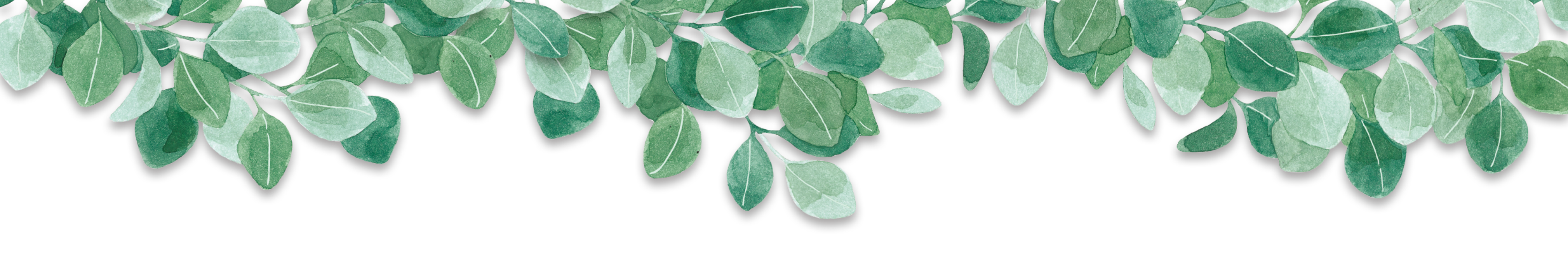 绿
艺
文
色
公开课课件PPT
——教师公开课课件PPT范本——
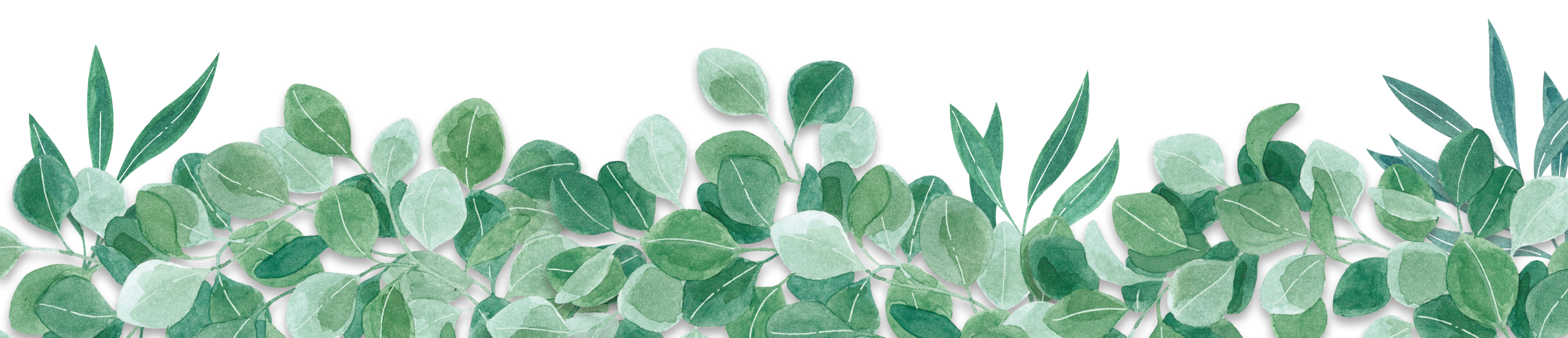 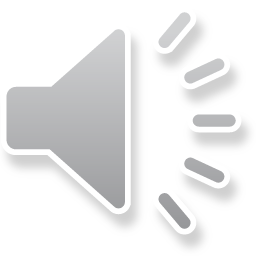 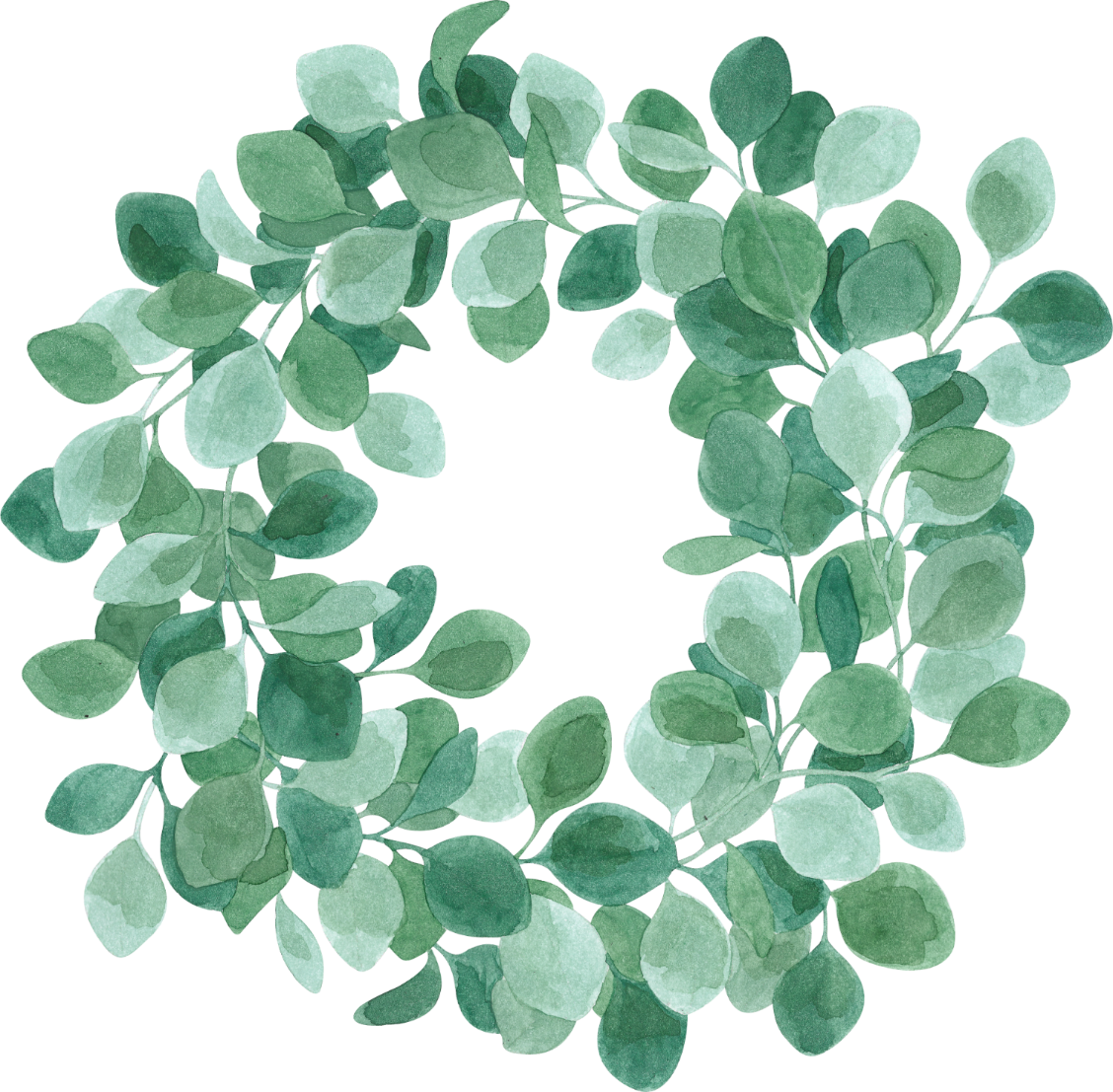 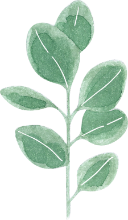 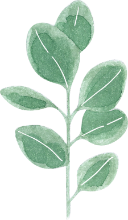 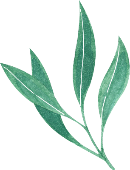 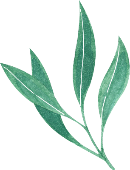 01
02
03
04
[特色创新]
[整体设计]
[教学分析]
[教学过程]
目录
THE CATALOG
01
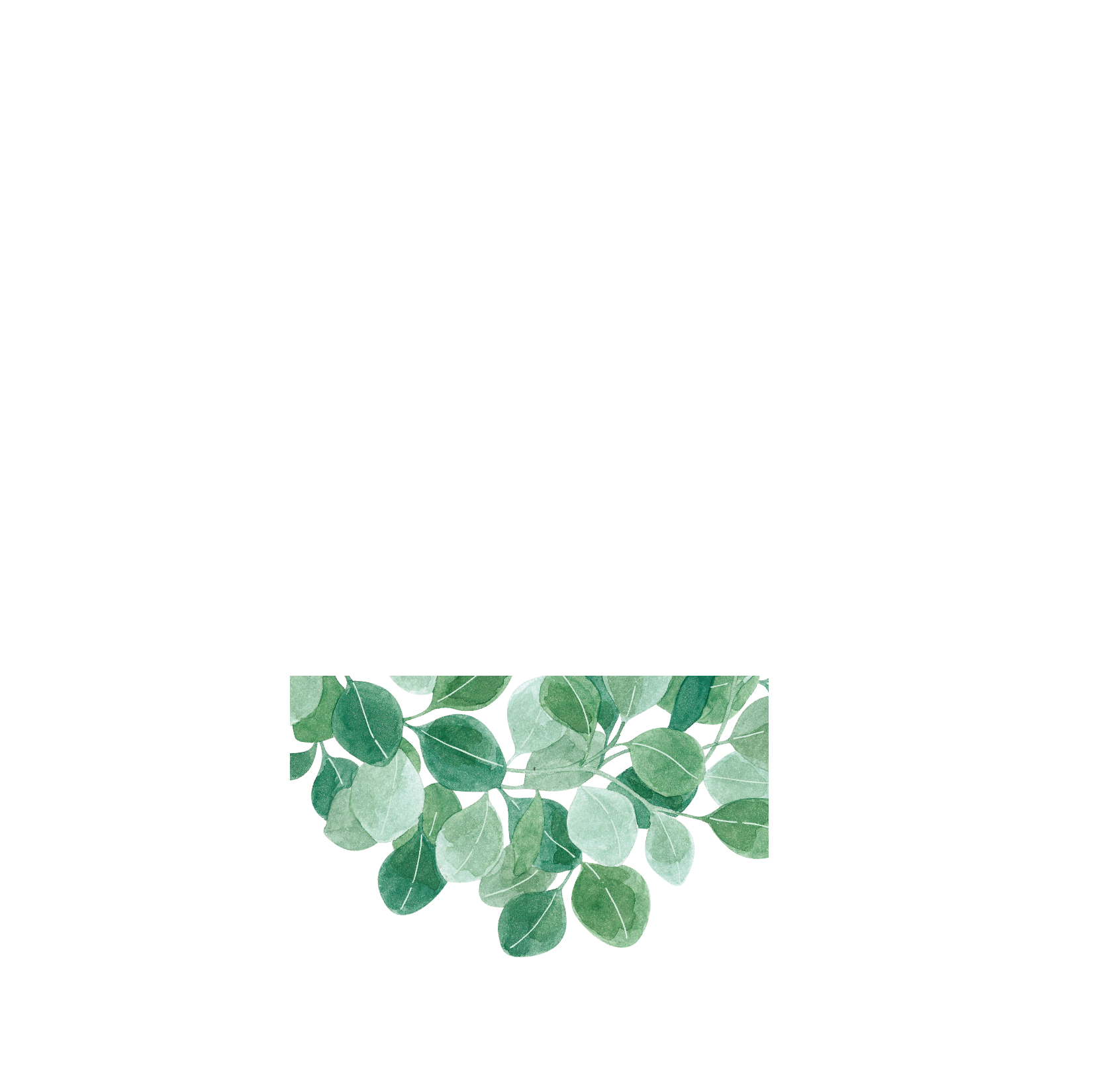 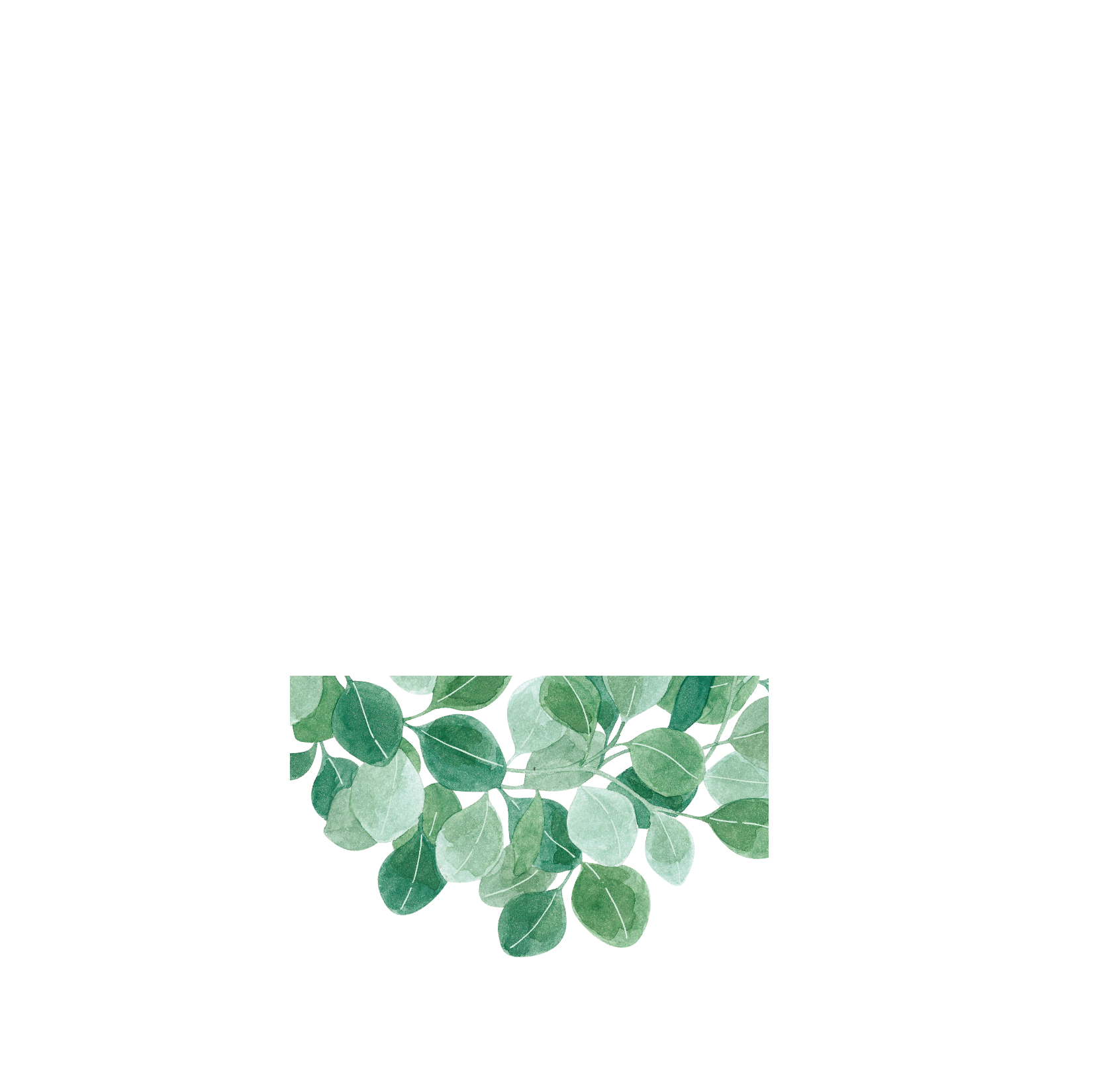 [教学分析]
点击此处更换文本点击此处更换文本点击此处更换文本点击此处更换文本
标题文本
标题文本
点击此处更换文本点击此处更换文本点击此处更换文本点击此处更换文本点击此处更换文本点击此处更换文本点击此处更换文本点击此处更换文本点击此处更换文本点击此处更换文本点击此处更换文本
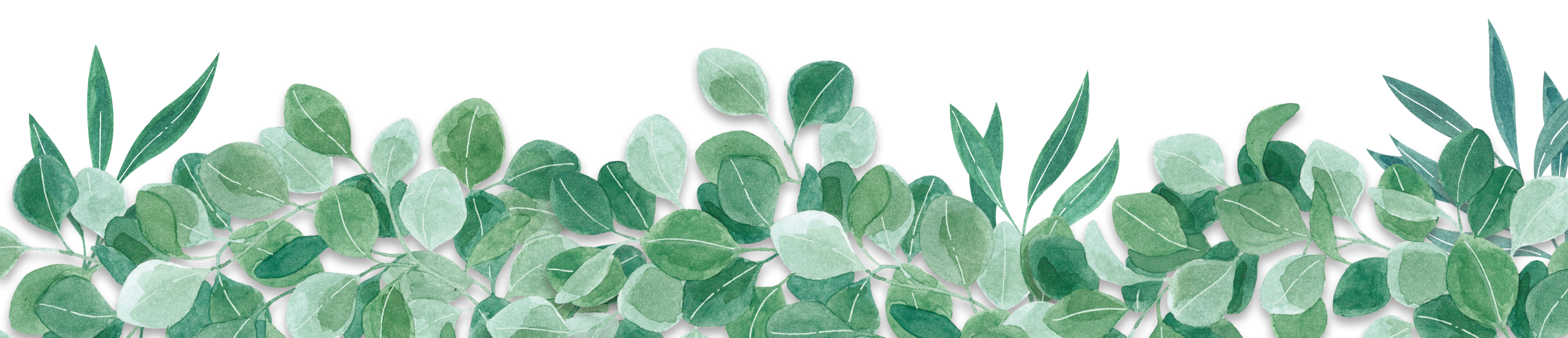 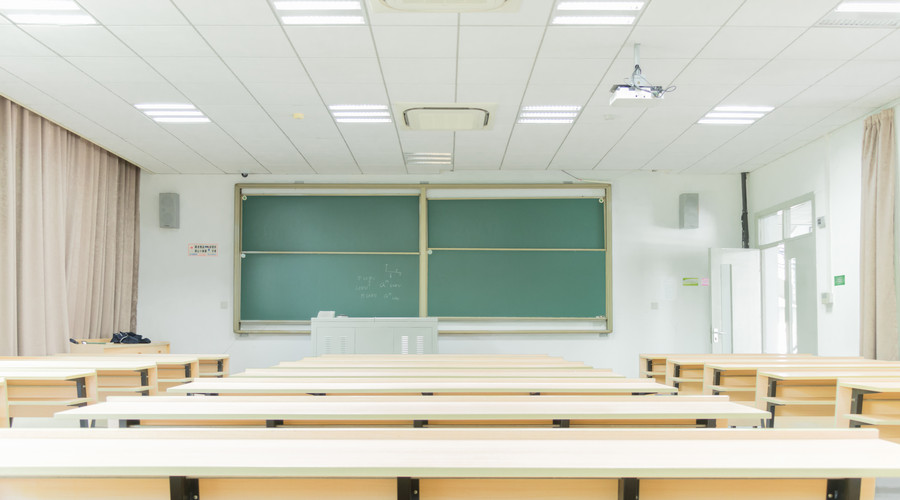 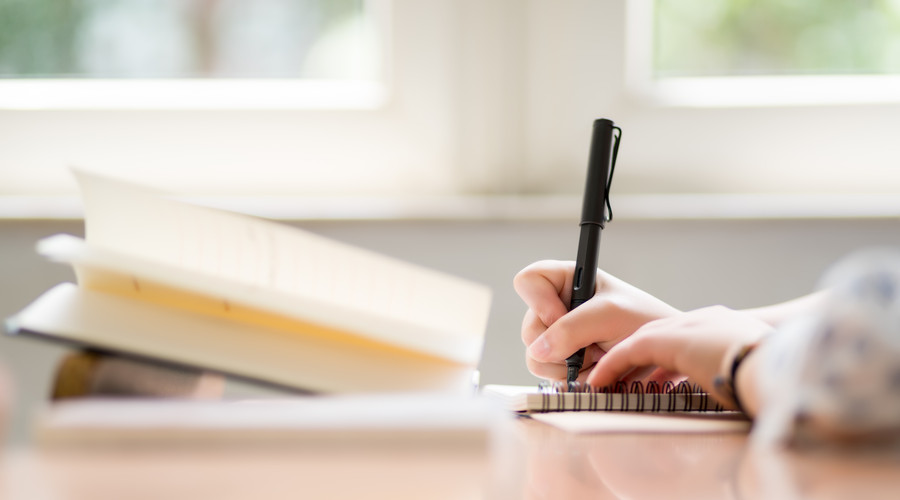 输入标题文本
Just for today I will exercise my soul in three ways. I will do somebody a good turn and not get found out.
点击此处更换文本点击此处更换文本点击此处更换文本点击此处更换文本点击此处更换文本点击此处更换文本点击此处更换文本点击此处更换文本点击此处更换文本点击此处更换文本点击此处更换文本
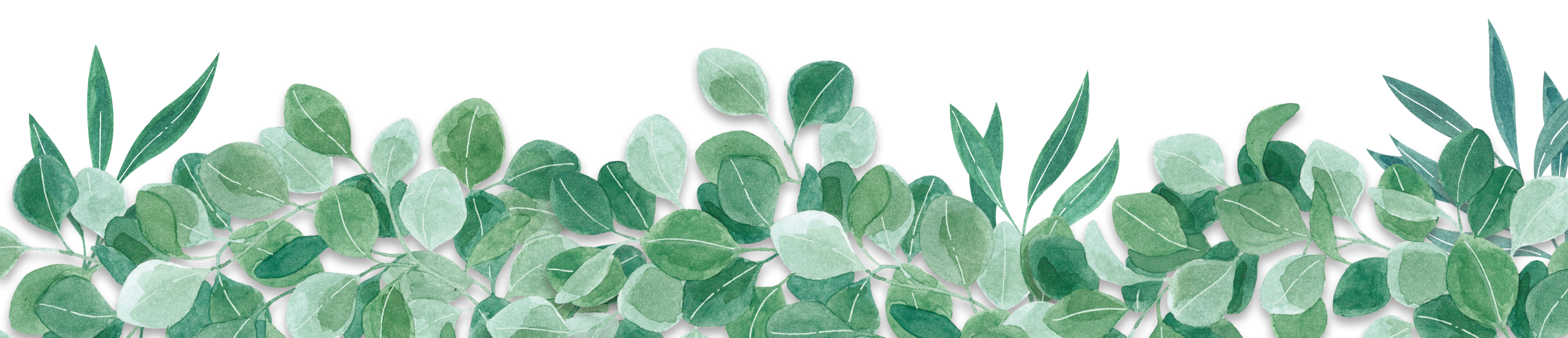 标题文字添加
标题文字添加
标题文字添加
标题文字添加
点击此处更换文本点击此处更换文本点击此处更换文本点击此处更换文本
点击此处更换文本点击此处更换文本点击此处更换文本点击此处更换文本
点击此处更换文本点击此处更换文本点击此处更换文本点击此处更换文本
点击此处更换文本点击此处更换文本点击此处更换文本点击此处更换文本
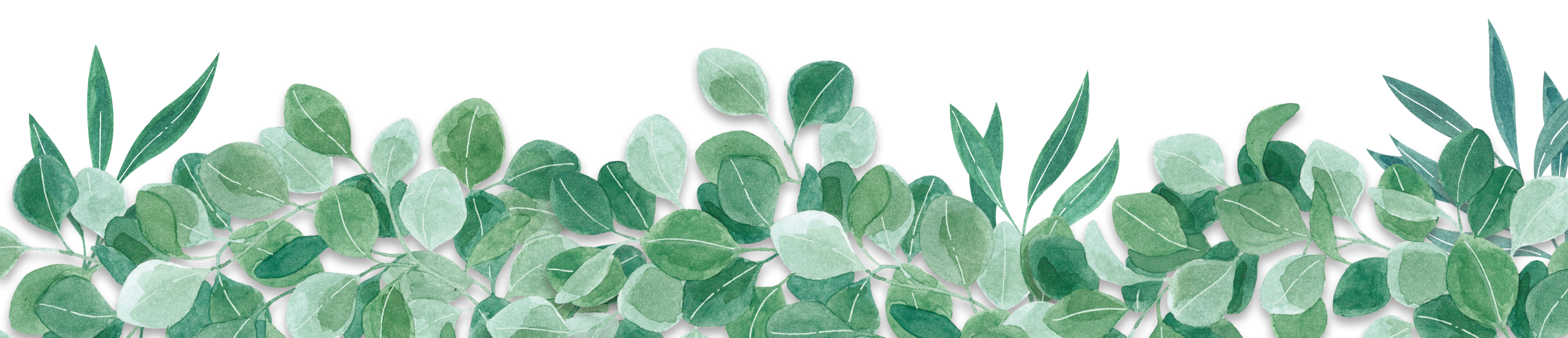 wenzineirong
标题文本
Write some thing
点击此处更换文本点击此处更换文本点击此处更换文本点击此处更换文本点击此处更换文本点击此处更换文本点击此处更换文本点击此处更换文本
点击此处更换文本点击此处更换文本点击此处更换文本点击此处更换文本
点击此处更换文本点击此处更换文本点击此处更换文本点击此处更换文本
点击此处更换文本点击此处更换文本点击此处更换文本点击此处更换文本
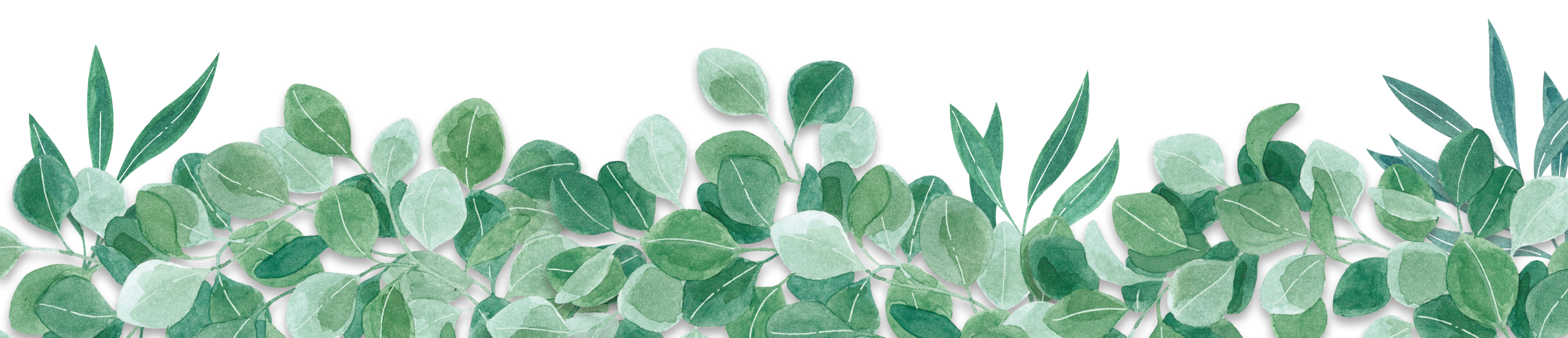 02
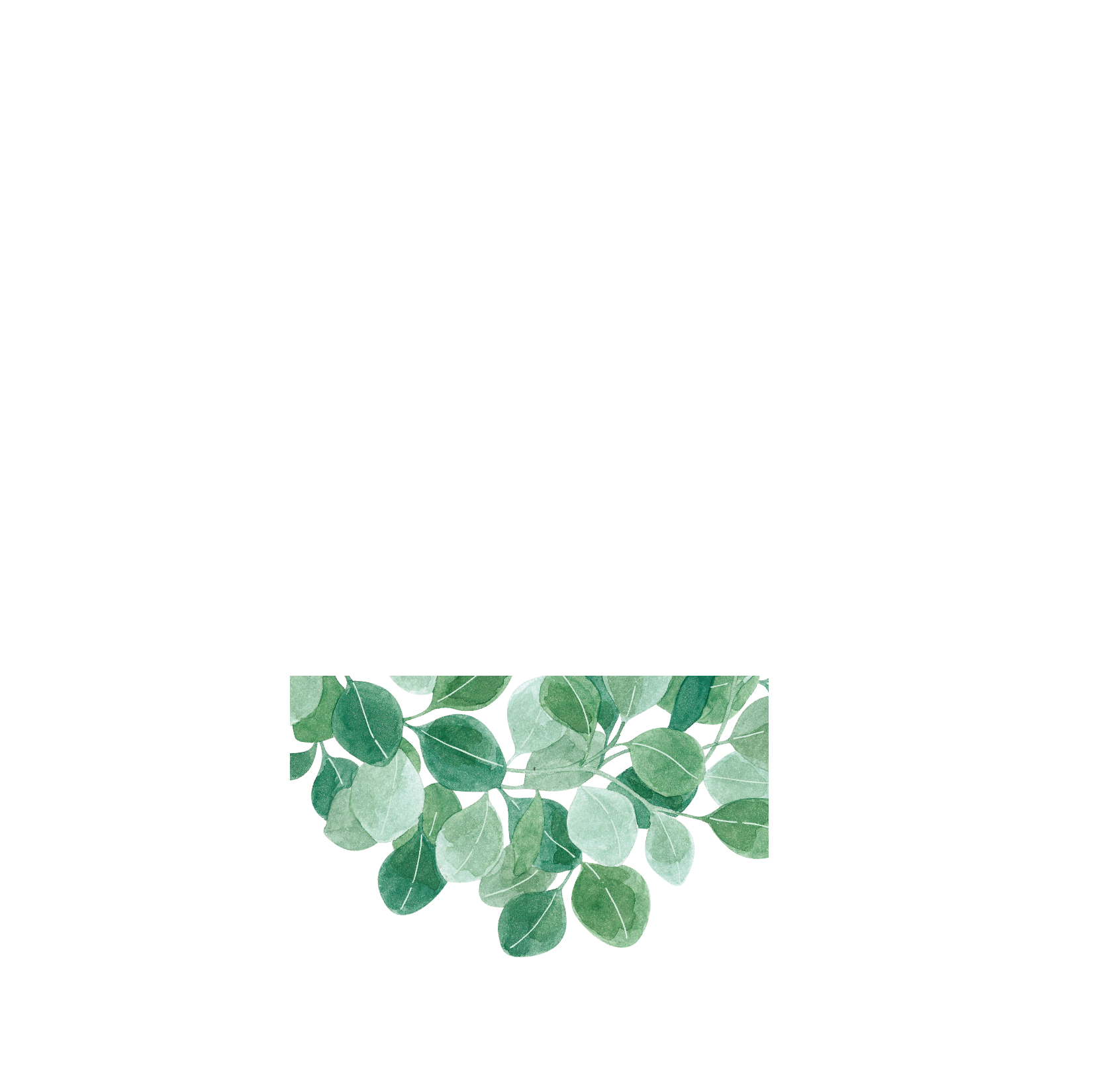 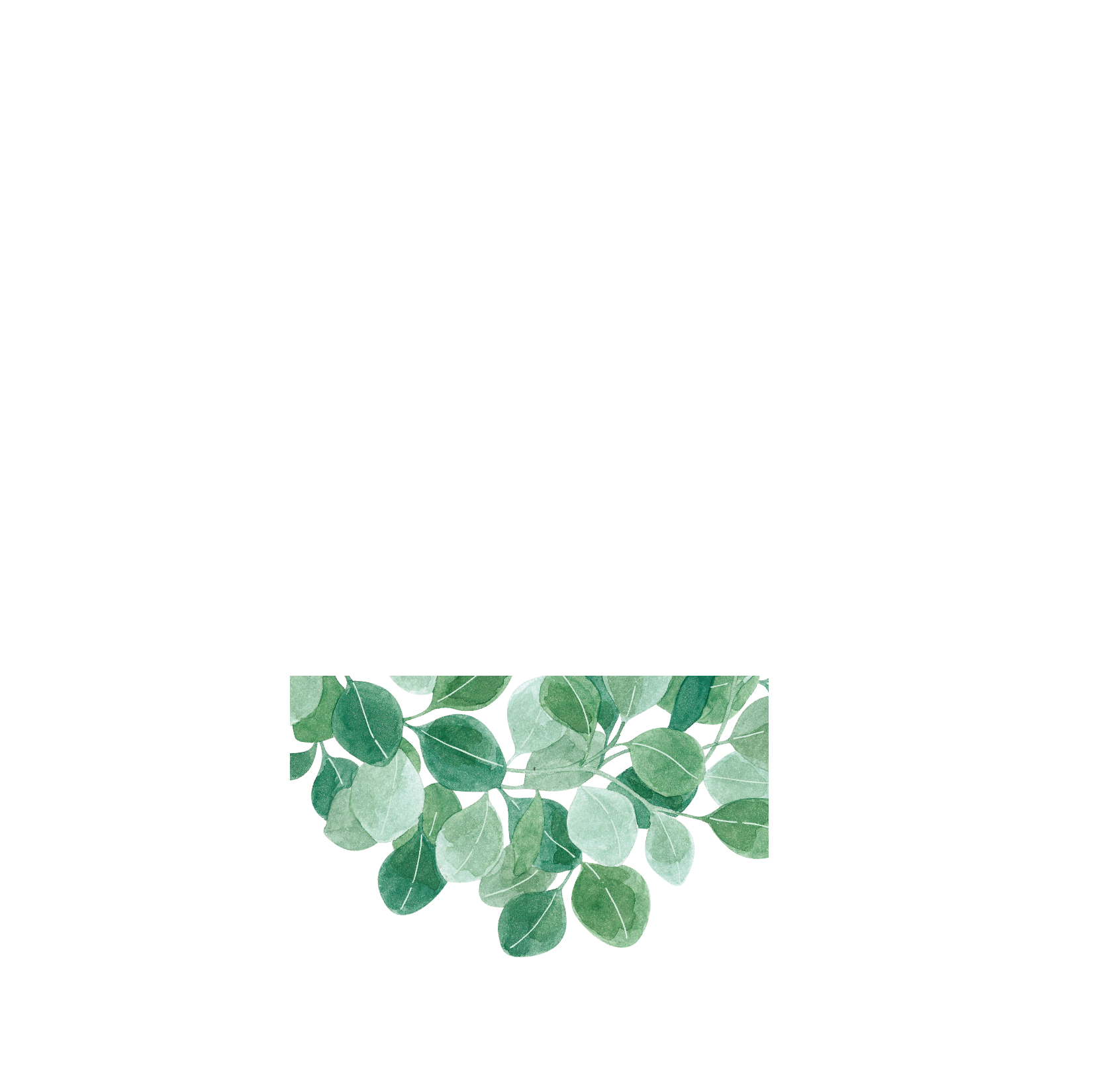 [整体设计]
点击此处更换文本点击此处更换文本点击此处更换文本点击此处更换文本
wenzi
标题文本
输入标题文本
点击此处更换文本点击此处更换文本点击此处更换文本点击此处更换文本点击此处更换文本点击此处更换文本点击此处更换文本点击此处更换文本
点击此处更换文本点击此处更换文本点击此处更换文本点击此处更换文本
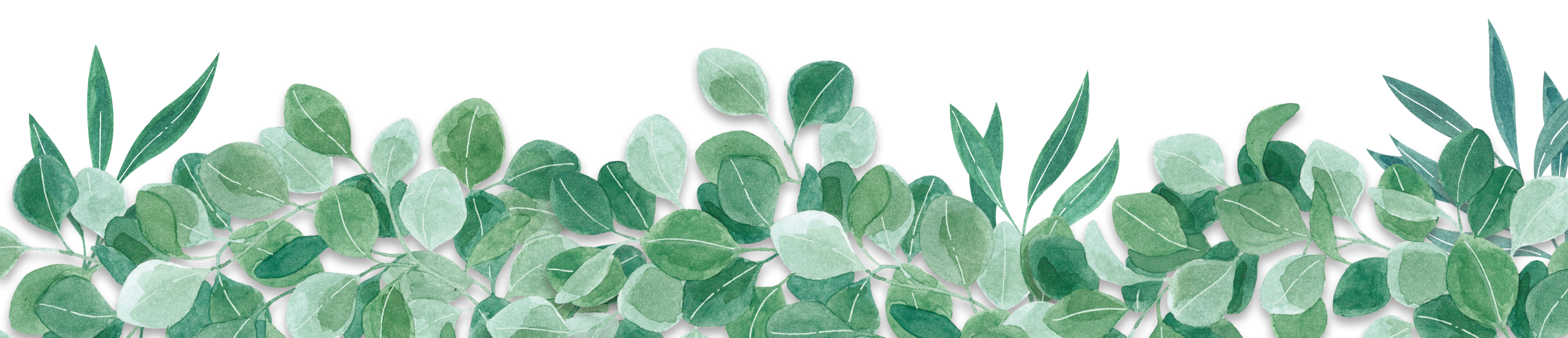 输入标题文本
点击此处更换文本点击此处更换文本点击此处更换文本点击此处更换文本
点击此处更换文本
输入标题文本
点击此处更换文本点击此处更换文本点击此处更换文本点击此处更换文本
点击此处更换文本
输入标题文本
点击此处更换文本点击此处更换文本点击此处更换文本点击此处更换文本
点击此处更换文本
65%
Click here to add  you to the  center
of the  narrative thought
输入标题文本
点击此处更换文本点击此处更换文本点击此处更换文本点击此处更换文本
点击此处更换文本
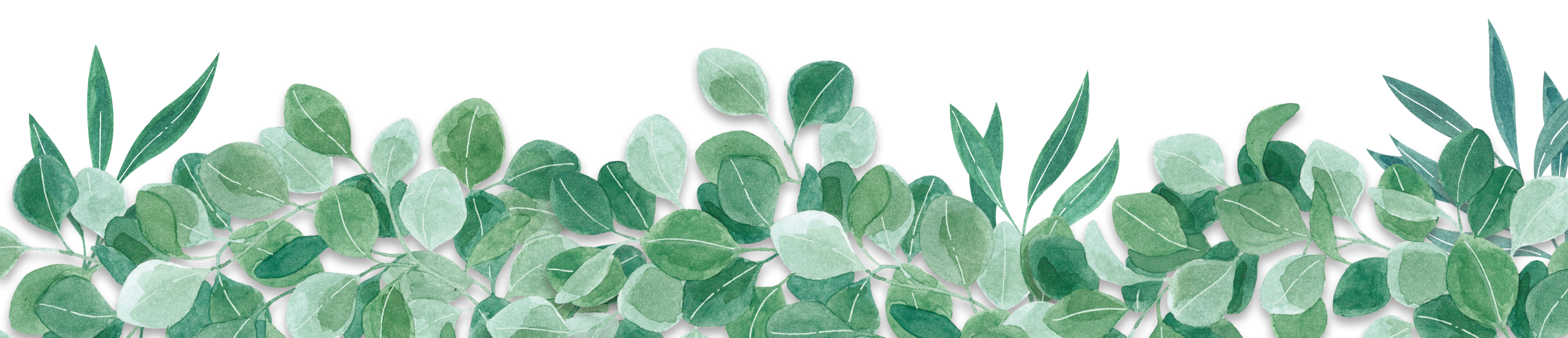 输入标题文本
输入标题文本
输入标题文本
点击此处更换文本点击此处更换文本点击此处更换文本点击此处更换文本
点击此处更换文本
点击此处更换文本点击此处更换文本点击此处更换文本点击此处更换文本
点击此处更换文本
点击此处更换文本点击此处更换文本点击此处更换文本点击此处更换文本
点击此处更换文本
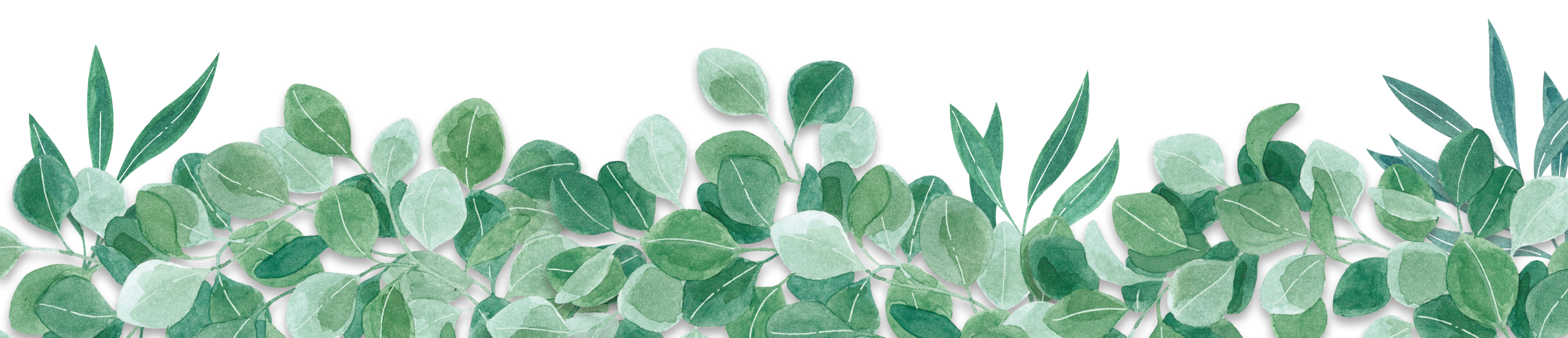 标题文本
标题文本
点击此处更换文本点击此处更换文本点击此处更换文本点击此处更换文本
点击此处更换文本
点击此处更换文本点击此处更换文本点击此处更换文本点击此处更换文本
点击此处更换文本
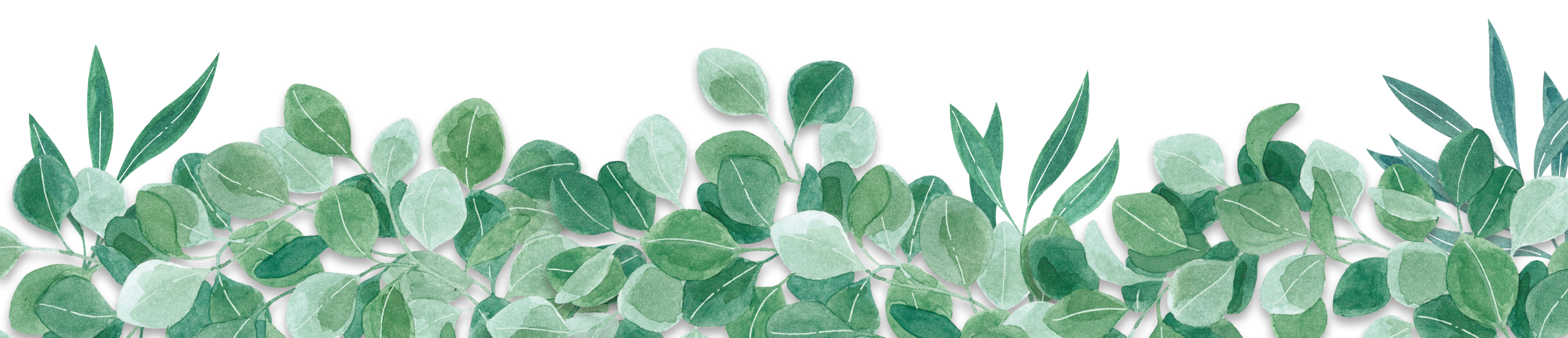 03
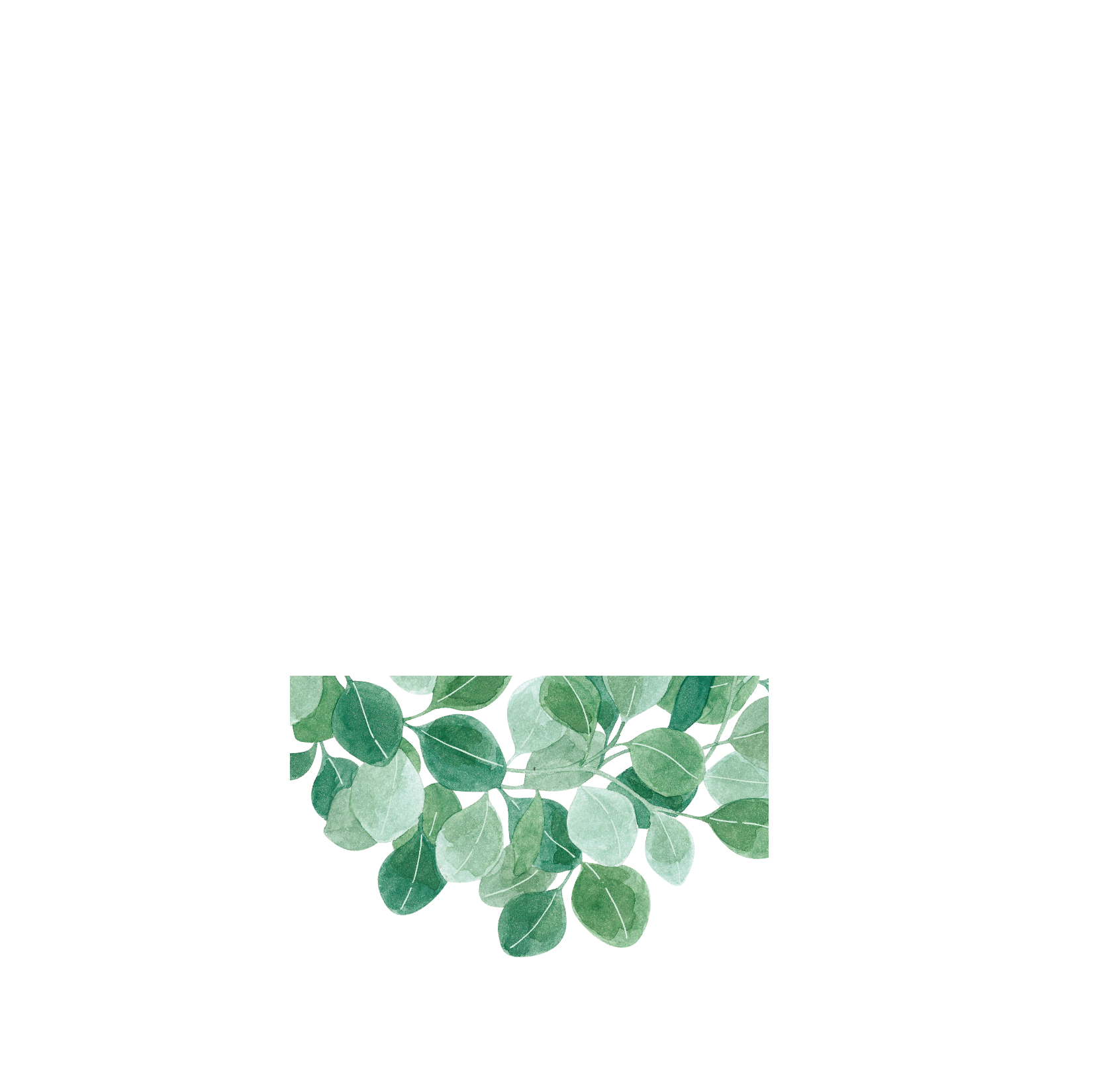 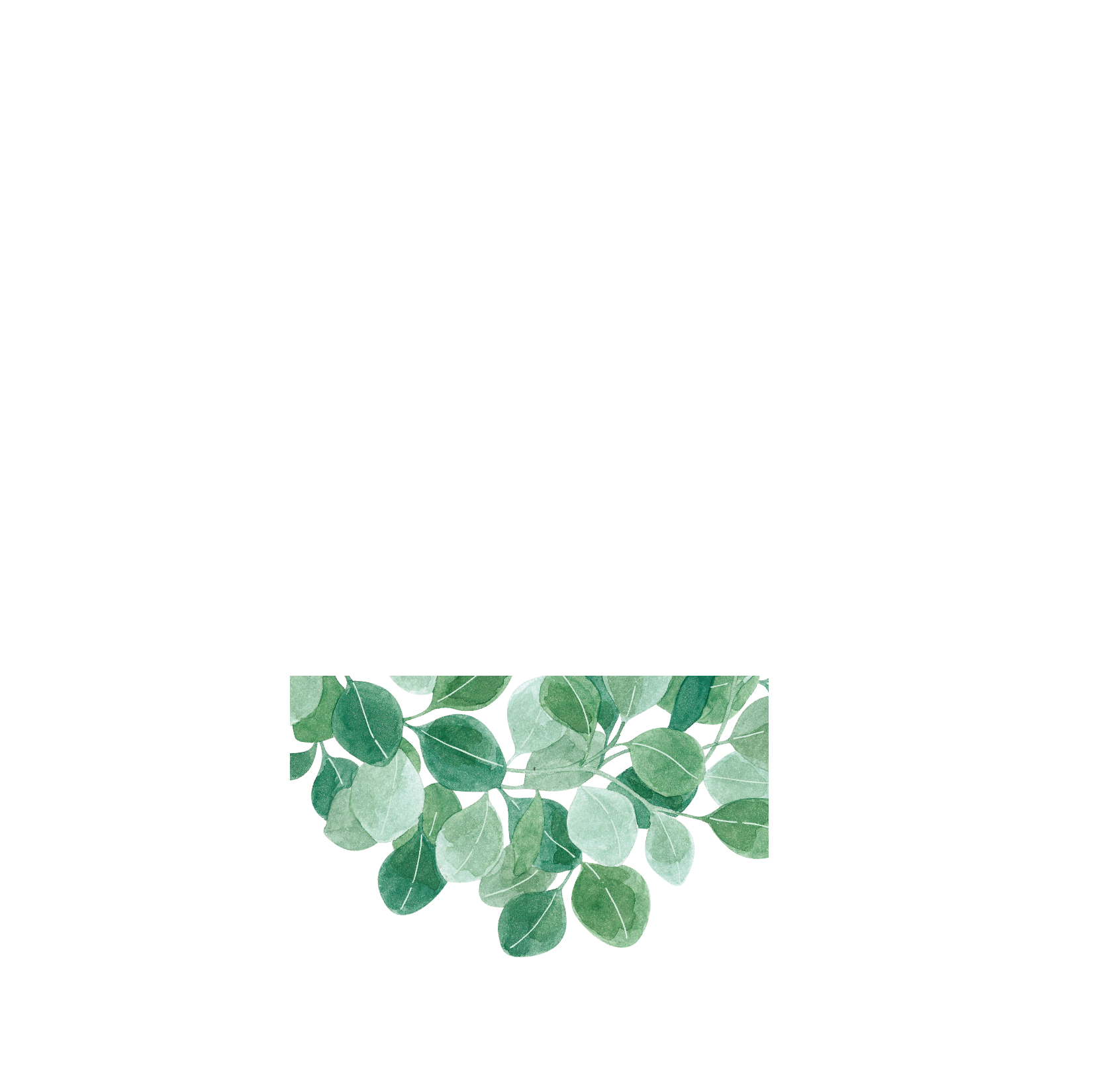 [教学过程]
点击此处更换文本点击此处更换文本点击此处更换文本点击此处更换文本
在此输入标题文本
01
02
在此输入标题文本
03
在此输入标题文本
04
在此输入标题文本
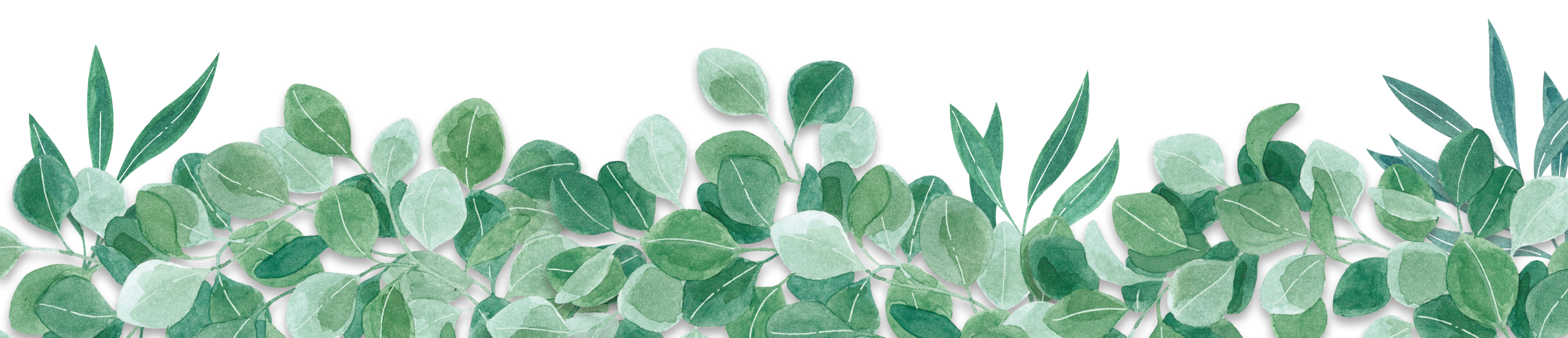 标题文本
标题文本
标题文本
标题文本
点击此处更换文本点击此处更换文本点击此处更换文本点击此处更换文本
点击此处更换文本
点击此处更换文本点击此处更换文本点击此处更换文本点击此处更换文本
点击此处更换文本
点击此处更换文本点击此处更换文本点击此处更换文本点击此处更换文本
点击此处更换文本
点击此处更换文本点击此处更换文本点击此处更换文本点击此处更换文本
点击此处更换文本
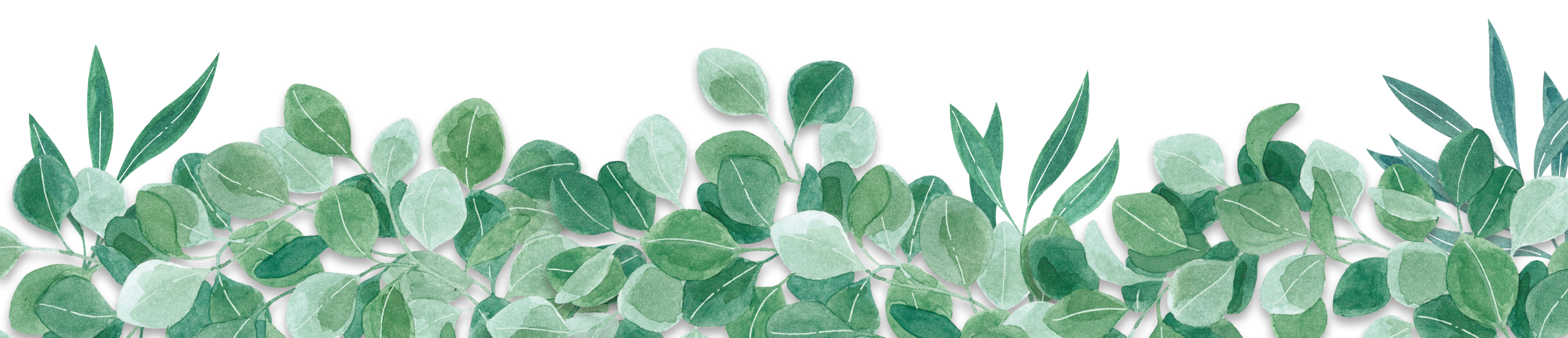 点击此处更换文本点击此处更换文本点击此处更换文本点击此处更换文本点击此处更换文本
点击此处更换文本点击此处更换文本点击此处更换文本点击此处更换文本点击此处更换文本
点击此处更换文本点击此处更换文本点击此处更换文本点击此处更换文本点击此处更换文本
点击此处更换文本点击此处更换文本点击此处更换文本点击此处更换文本点击此处更换文本
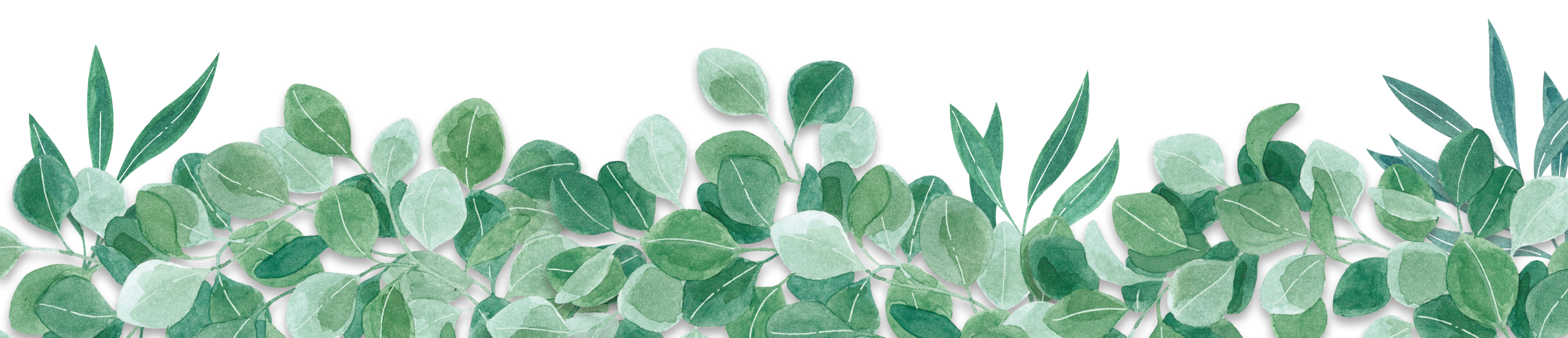 标题
文本
100%
输入标题文本
点击此处更换文本点击此处更换文本点击此处更换文本点击此处更换文本点击此处更换文本点击此处更换文本点击此处更换文本点击此处更换文本点击此处更换文本
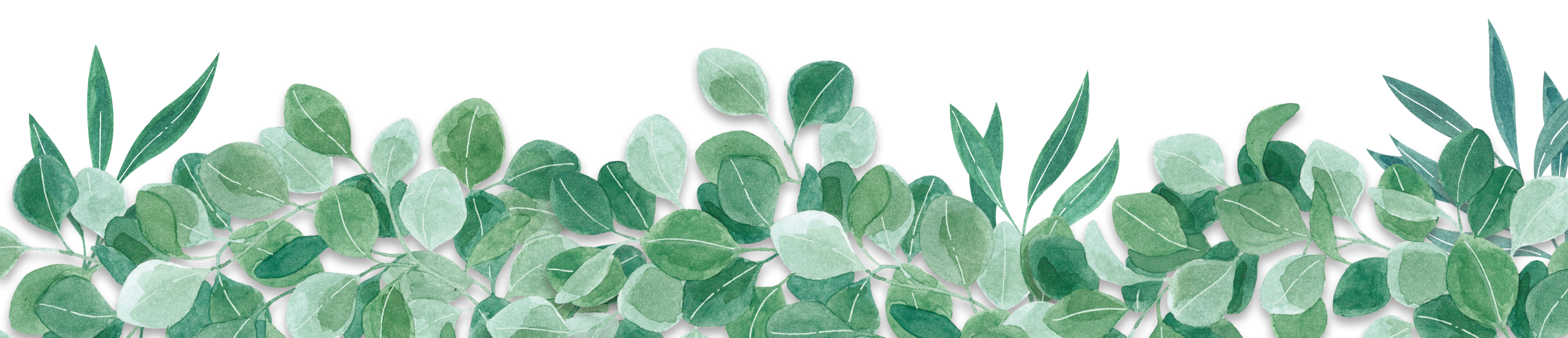 标题文本
标题文本
点击此处更换文本点击此处更换文本点击此处更换文本点击此处更换文本点击此处更换文本点击此处更换文本点击此处更换文本点击此处更换文本点击此处更换文本点击此处更换文本点击此处更换文本
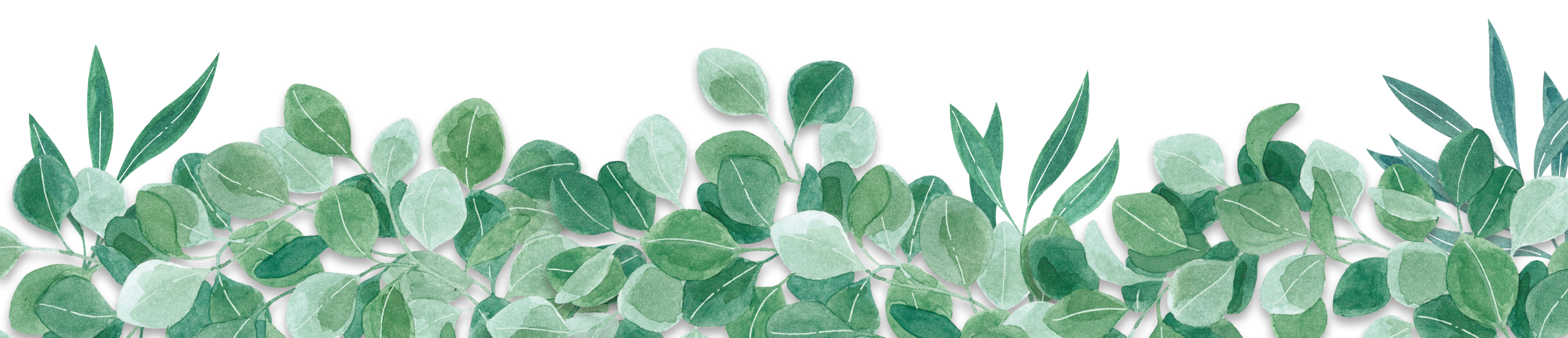 04
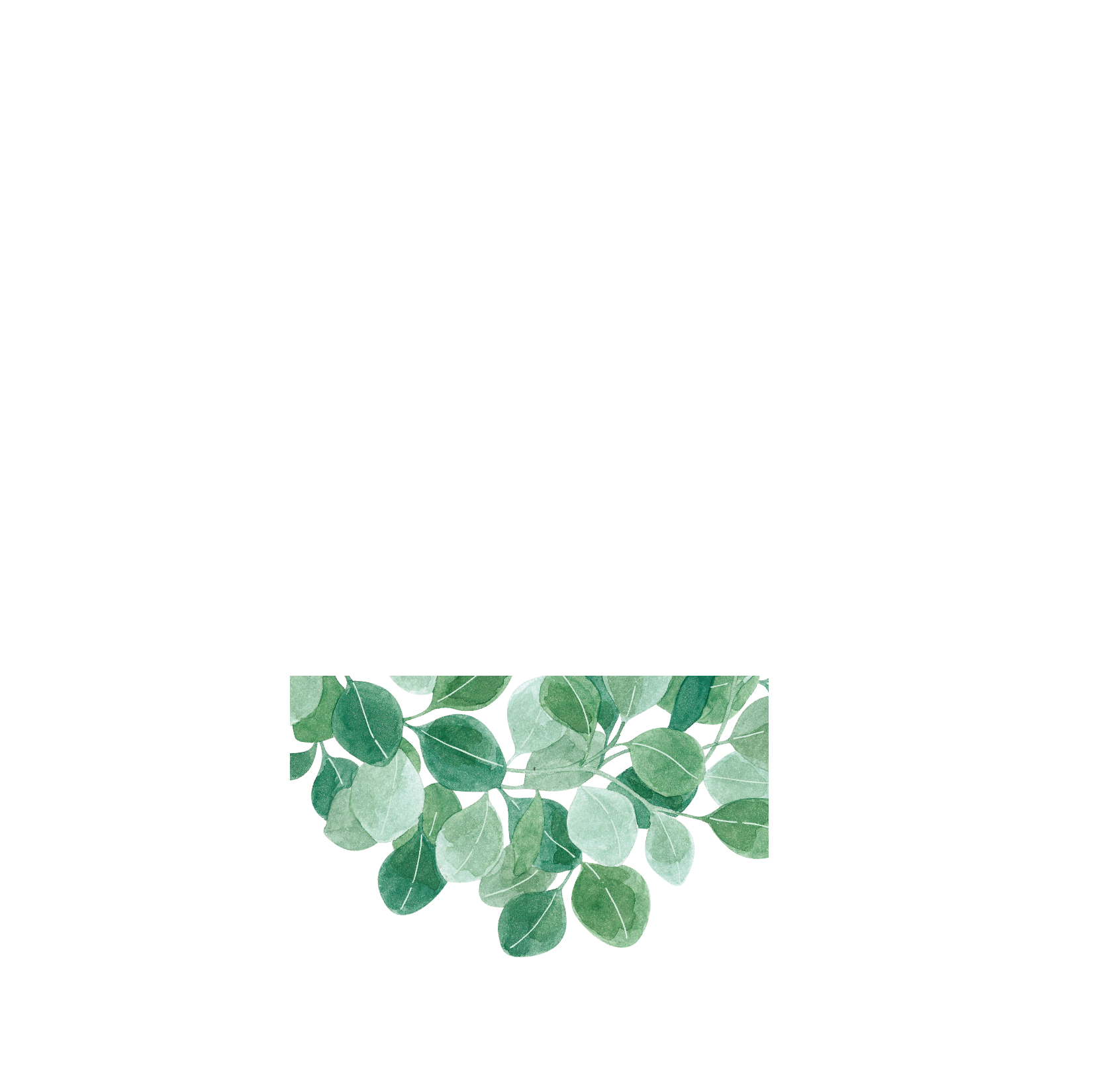 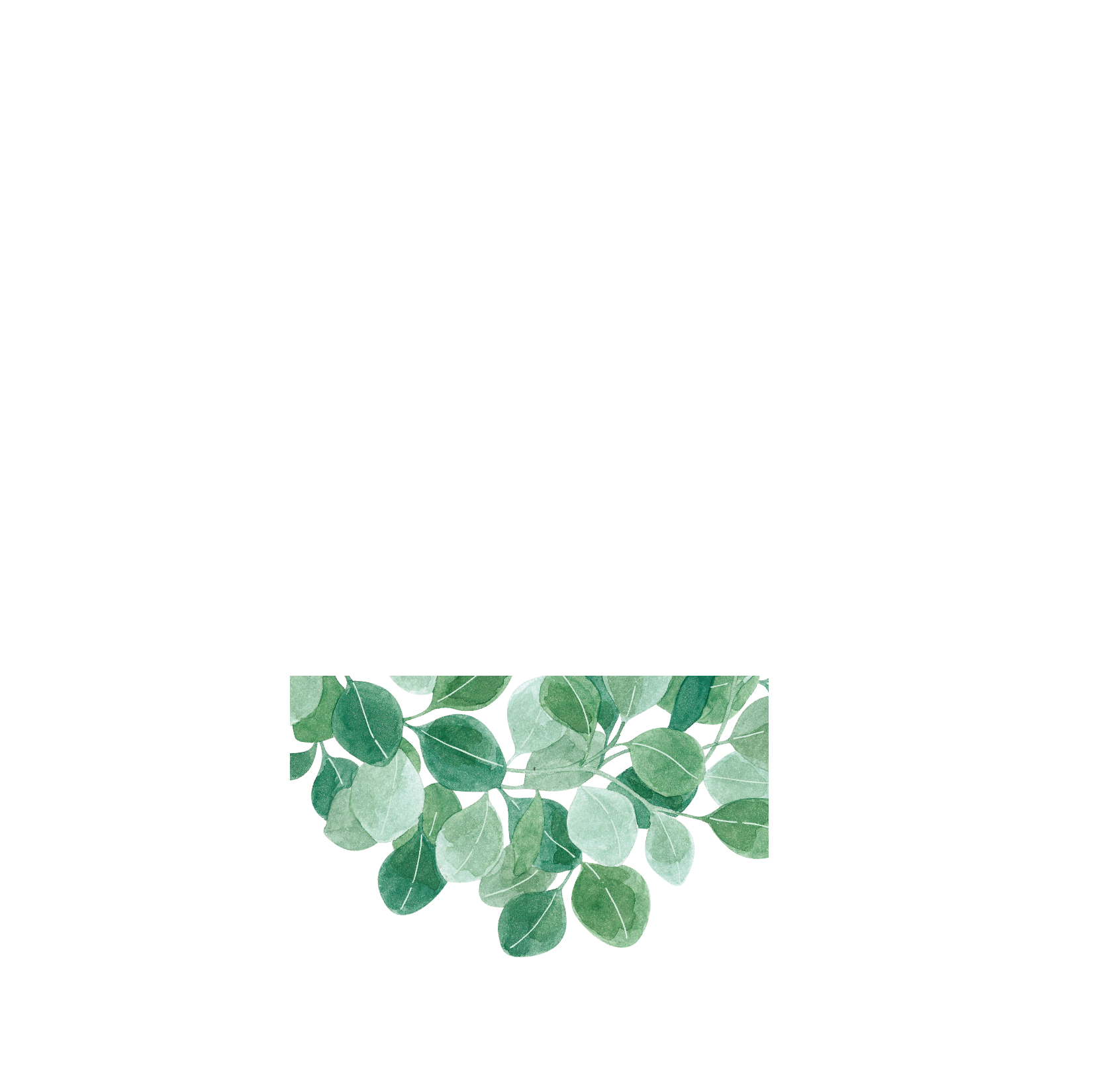 [特色设计]
点击此处更换文本点击此处更换文本点击此处更换文本点击此处更换文本
1
点击此处更换文本点击此处更换文本点击此处更换文本点击此处更换文本点击此处更换文本
点击此处更换文本点击此处更换文本点击此处更换文本点击此处更换文本点击此处更换文本
输入标题文本
2
点击此处更换文本点击此处更换文本点击此处更换文本点击此处更换文本点击此处更换文本
点击此处更换文本点击此处更换文本点击此处更换文本点击此处更换文本点击此处更换文本
输入标题文本
3
点击此处更换文本点击此处更换文本点击此处更换文本点击此处更换文本点击此处更换文本
点击此处更换文本点击此处更换文本点击此处更换文本点击此处更换文本点击此处更换文本
输入标题文本
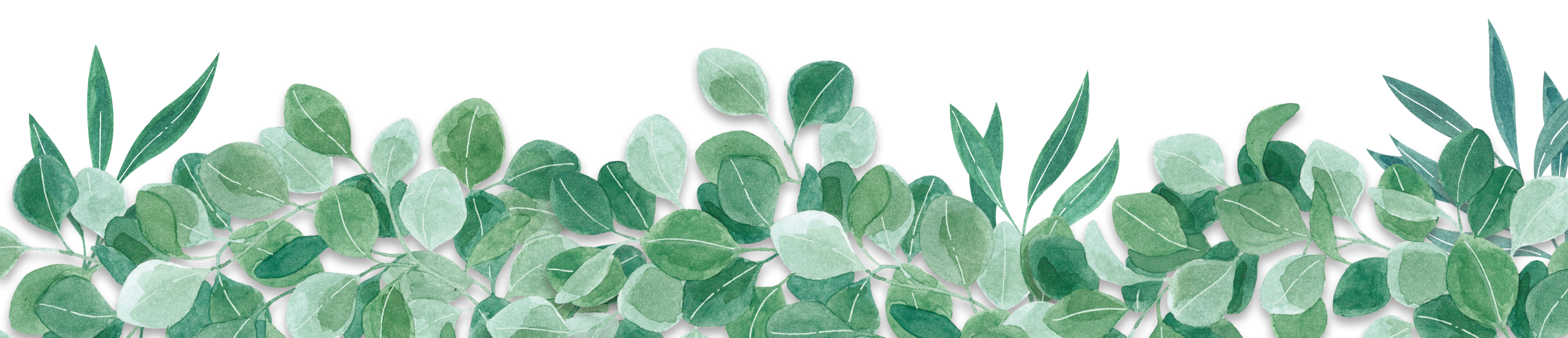 输入标题文本
点击此处更换文本点击此处更换文本点击此处更换文本点击此处更换文本点击此处更换文本点击此处更换文本点击此处更换文本点击此处更换文本点击此处更换文本点击此处更换文本
点击此处更换文本点击此处更换文本点击此处更换文本点击此处更换文本点击此处更换文本
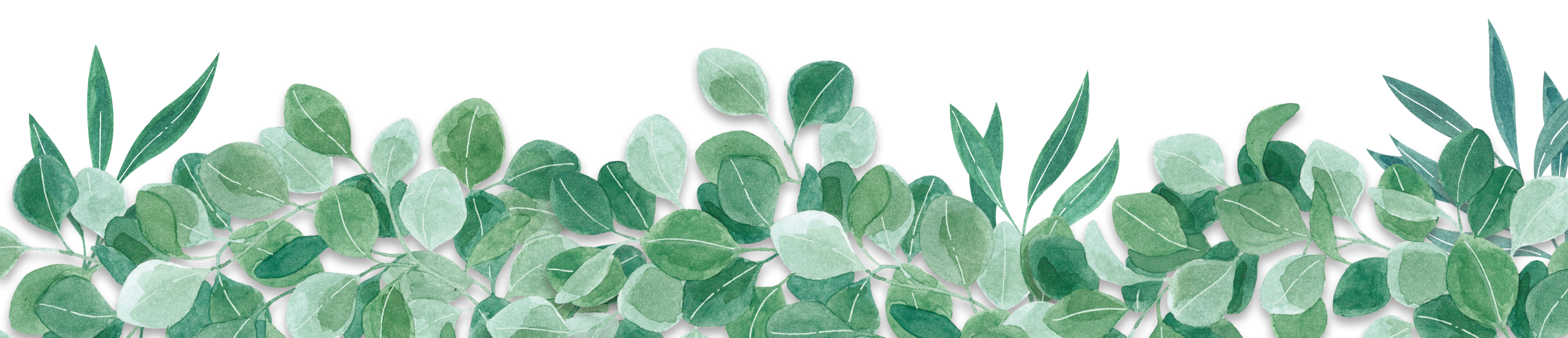 NO.
输入标题文本
POWER
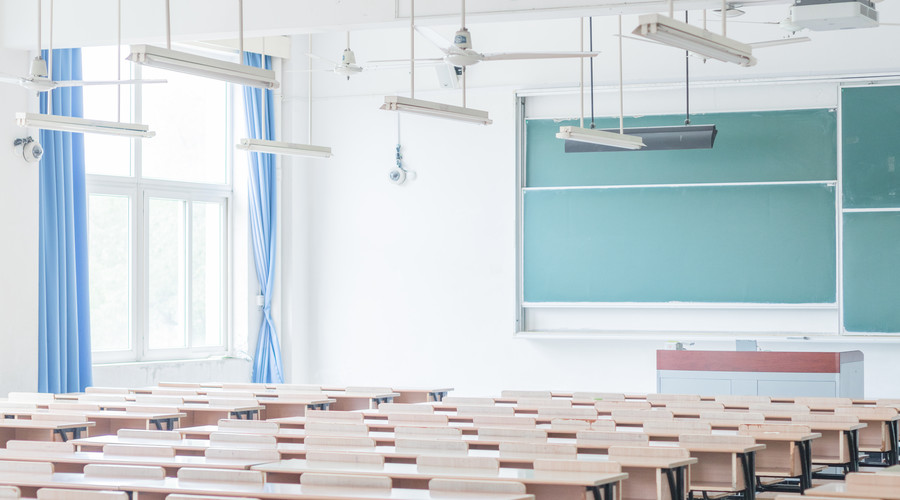 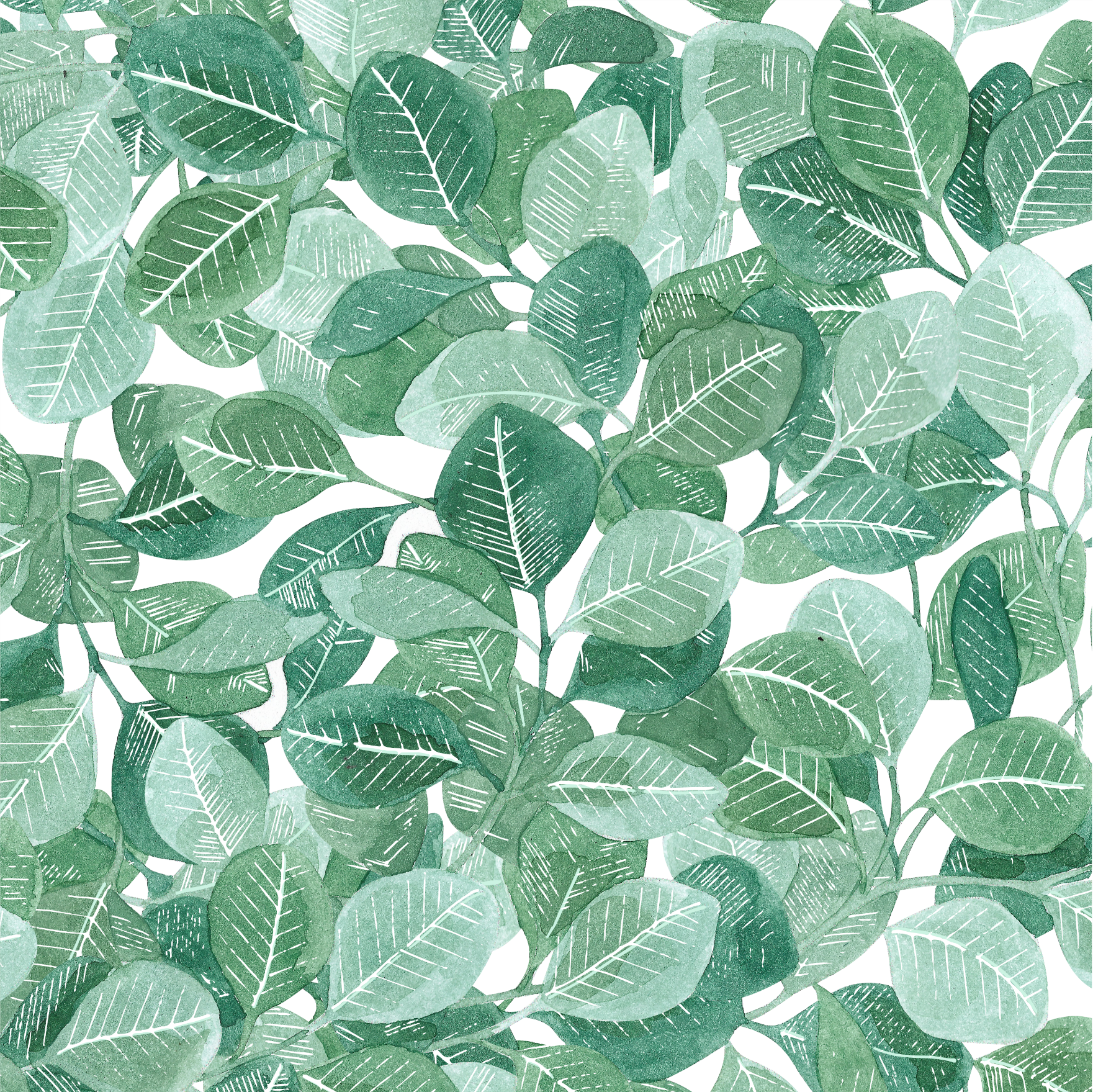 点击此处更换文本点击此处更换文本点击此处更换文本点击此处更换文本点击此处更换文本点击此处更换文本点击此处更换文本
POINTS
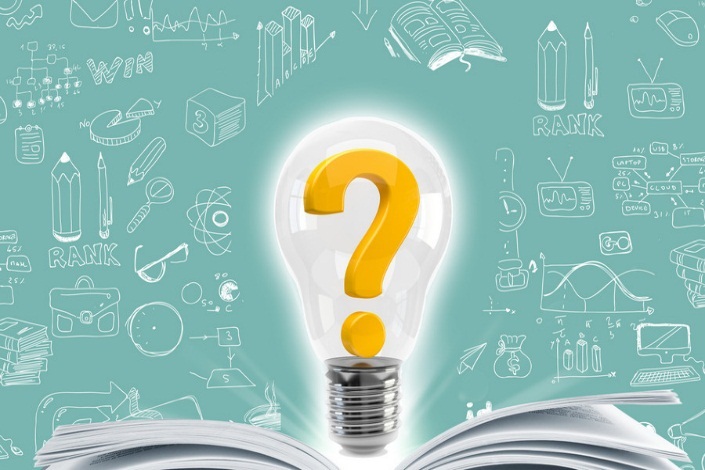 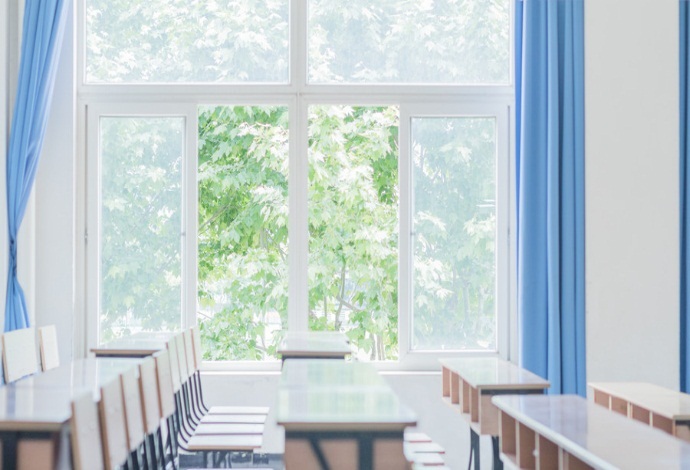 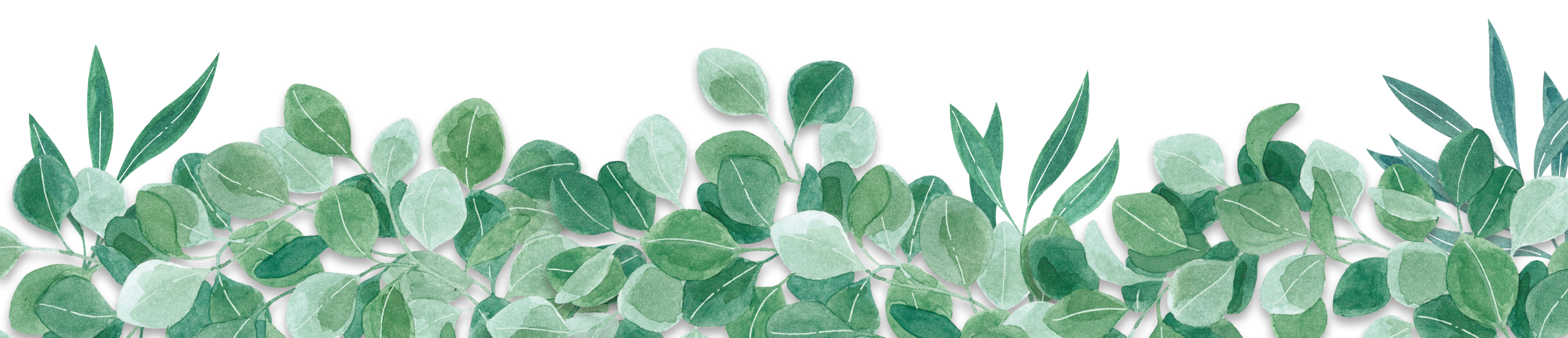 输入标题文本
点击此处更换文本点击此处更换文本点击此处更换文本点击此处更换文本点击此处更换文本点击此处更换文本
输入标题文本
输入标题文本
输入标题文本
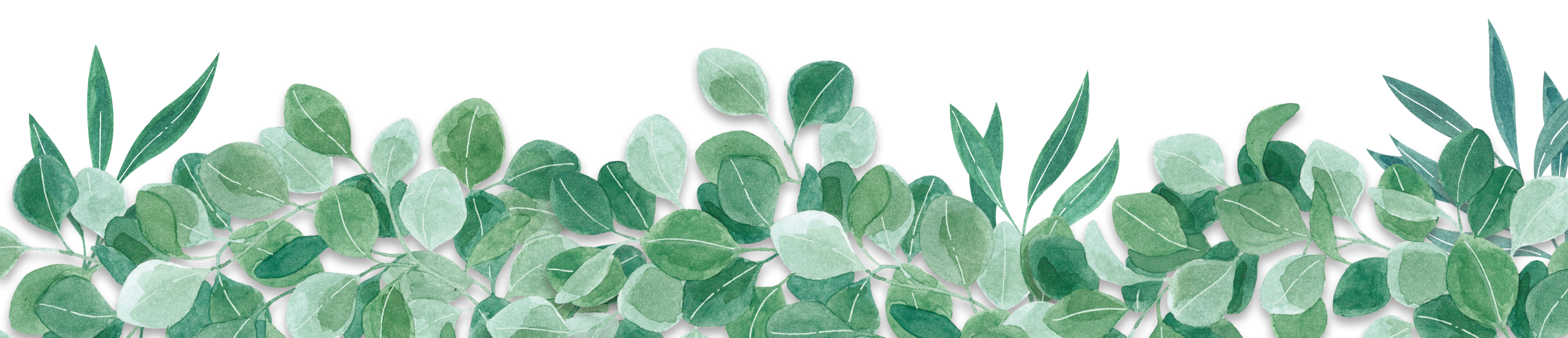 95%
输入标题文本
70%
点击此处更换文本点击此处更换文本点击此处更换文本点击此处更换文本点击此处更换文本点击此处更换文本点击此处更换文本点击此处更换文本点击此处更换文本点击此处更换文本

点击此处更换文本点击此处更换文本点击此处更换文本点击此处更换文本点击此处更换文本
50%
25%
10%
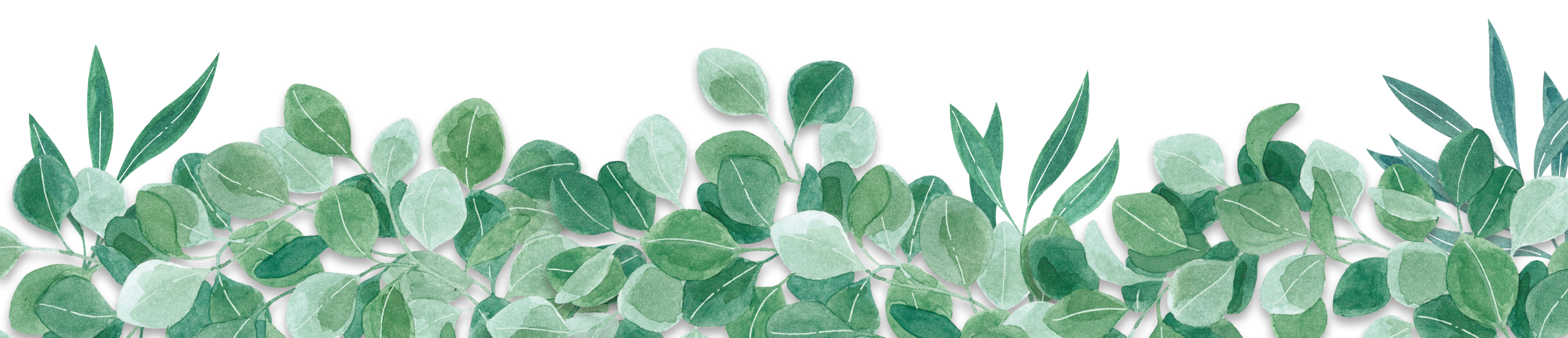 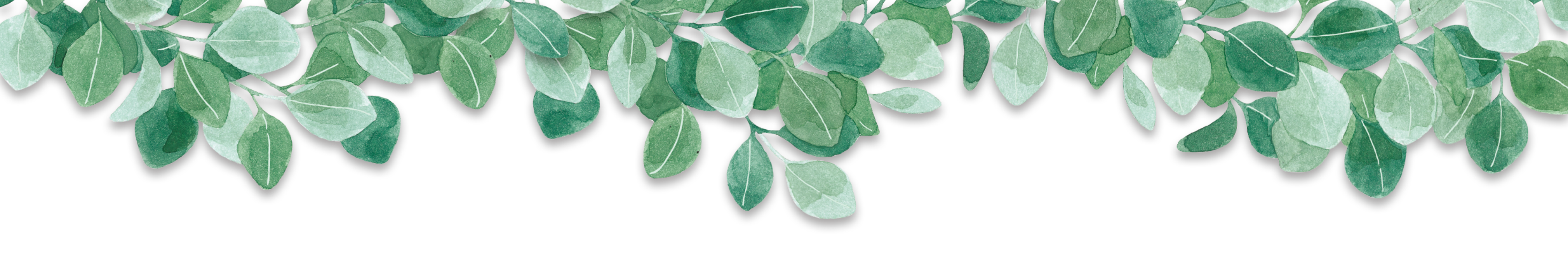 感
聆
谢
听—
THANKS
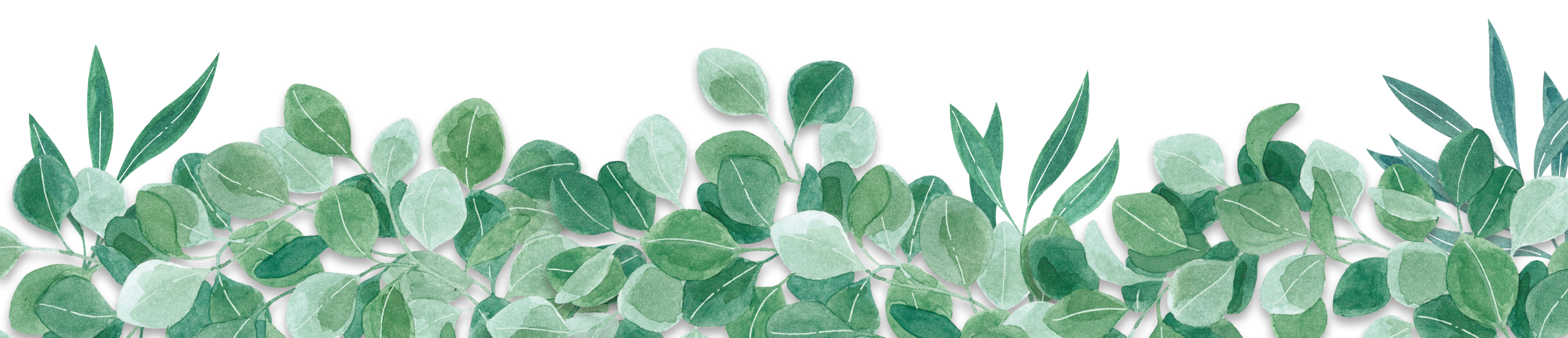